Intelligent Systems (AI-2)

Computer Science cpsc422, Lecture 18

Feb, 26, 2021
Slide Sources
Raymond J. Mooney University of Texas at Austin

D. Koller,  Stanford CS - Probabilistic Graphical Models
CPSC 422,  Lecture 18
Slide 1
Lecture Overview
Probabilistic Graphical models
Recap Markov Networks
Inference in Markov Networks  (Exact and Approx.)
Conditional Random Fields
CPSC 422, Lecture 17
2
Parameterization of Markov Networks
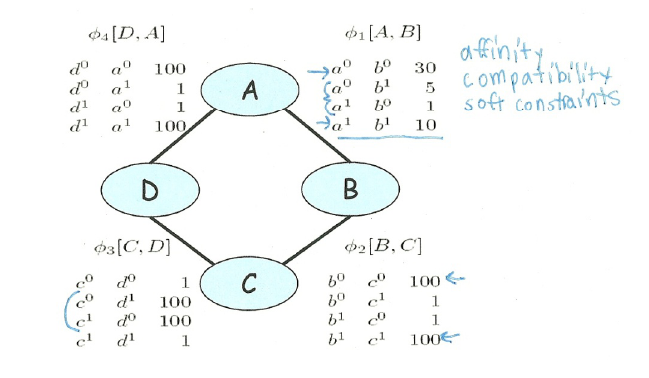 X
X
Factors define the local interactions (like CPTs in Bnets)
What about the global model? What do you do with Bnets?
CPSC 422, Lecture 17
Slide 3
[Speaker Notes: Not conditional probabilities – capture the affinities between related variables
Also called clique potentials or just potentials
D and A  and BC tend to agree. DC tend to disagree
Table values are typically nonnegative
Table values have no other restrictions
Not necessarily probabilities
Not necessarily < 1]
How do we combine local models?
As in BNets by multiplying them!
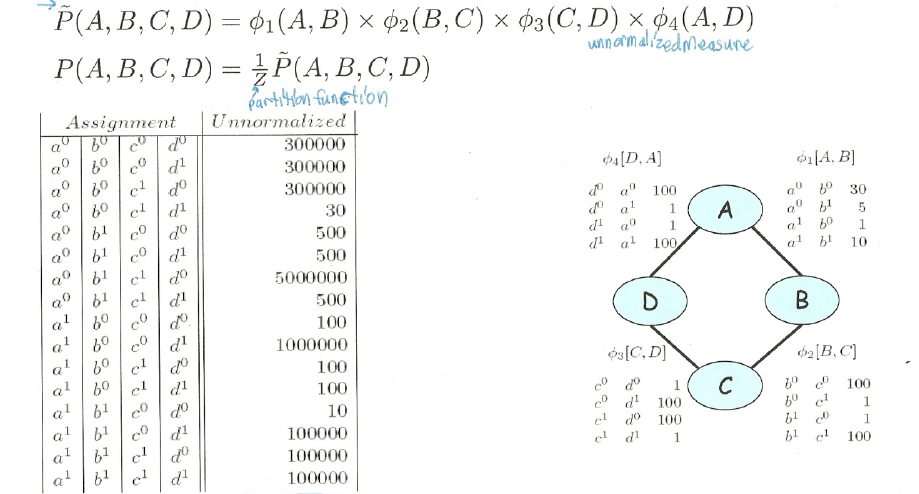 CPSC 422, Lecture 17
Slide 4
[Speaker Notes: This is the joint distribution from which I can compute any]
Step Back…. From structure to factors/potentials
In a Bnet the joint is factorized….
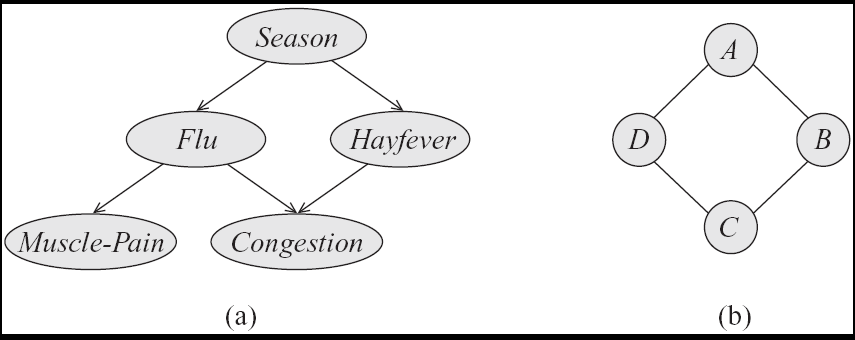 In a Markov Network you have one factor for each maximal clique
CPSC 422, Lecture 17
Slide 5
[Speaker Notes: a clique in an undirected graph is a subset of its vertices such that every two vertices in the subset are connected by an edge.]
General definitions
Two nodes in a Markov network are independent if and only if every path between them is cut off by evidence
eg for A C
So the markov blanket of a node is…?
eg for C
CPSC 422, Lecture 17
6
Lecture Overview
Probabilistic Graphical models
Recap Markov Networks
Inference in Markov Networks  (Exact and Approx.)
Conditional Random Fields
CPSC 422, Lecture 17
7
Variable elimination algorithm for Bnets
Given a network for P(Z, Y1,… ,Yj Z1,… ,Zi), :
To compute P(Z| Y1=v1 ,… ,Yj=vj ) :
Construct a factor for each conditional probability.
Set the observed variables to their observed values.
Given an elimination ordering, simplify/decompose sum of products
Perform products and sum out Zi 
Multiply the remaining factors  Z
Normalize: divide the resulting factor f(Z)  by Z f(Z) .
Variable elimination algorithm for Markov Networks…..
CPSC 422, Lecture 17
Slide 8
[Speaker Notes: They are all going to be only in Q]
Variable Elimination on MN: Example
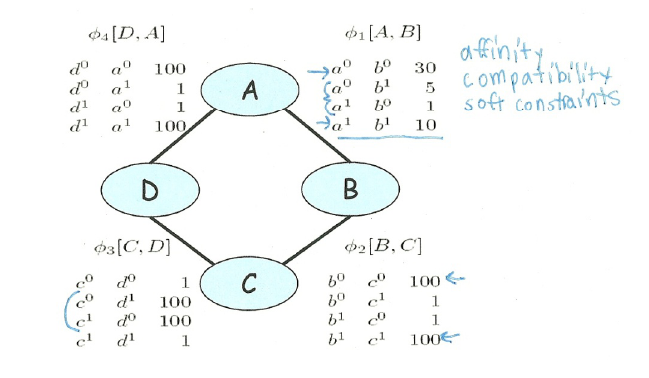 CPSC 422, Lecture 17
Slide 9
[Speaker Notes: Not conditional probabilities – capture the affinities between related variables
Also called clique potentials or just potentials
D and A  and BC tend to agree. DC tend to disagree
Table values are typically nonnegative
Table values have no other restrictions
Not necessarily probabilities
Not necessarily < 1]
Gibbs sampling for Markov Networks
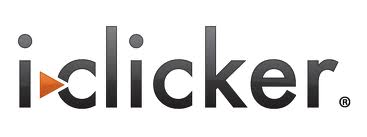 Example: P(D | C=0)
Resample non-evidence variables in a pre-defined order or a random order
Suppose we begin with A
Note: never change evidence!
What do we need to sample?
a.  P(A | B=0)
b.  P(A | B=0, C=0)
c.  P( B=0, C=0| A)
CPSC 422, Lecture 17
10
Initial assigmnet
[Speaker Notes: B and C are Markov blanket of A
Calculate P(A | B,C)
Use current Gibbs sampling value for B & C]
Gibbs sampling MN: what to sample
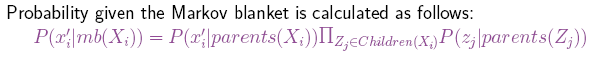 For Bnets
For Markov Networks just the product of the factors involving X (normalized)
Resample probability distribution of P(A|BC)
B=0 ; C=0
Normalized result =
CPSC 422, Lecture 17
11
Example: Gibbs sampling
Resample probability distribution of B given A D
A.  10
Normalized result =
B.  0.4
CPSC 422, Lecture 17
12
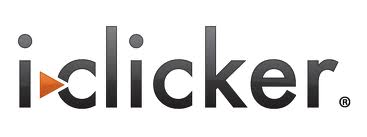 C.  8.6
Lecture Overview
Probabilistic Graphical models
Recap Markov Networks
Inference in Markov Networks  (Exact and Approx.)
Conditional Random Fields
CPSC 422, Lecture 17
13
We want to model P(Y1| X1.. Xn)
… where all the Xi are always observed
MN
BN
Y1
Y1
…
…
Xn
X2
X1
Xn
X2
X1
Which model is simpler, MN or BN?
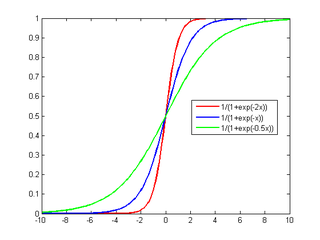 Naturally aggregates the influence of different parents
CPSC 422,  Lecture 18
Slide 14
[Speaker Notes: Number of param wi is linear instead of exponential in the number of parents
Natural model for many real-world applications

Naturally aggregates the influence of different parents]
Conditional Random Fields (CRFs)
Model P(Y1 .. Yk | X1.. Xn) 
Special case of Markov Networks where all the Xi are always observed


Simple case P(Y1| X1…Xn)
CPSC 422,  Lecture 18
Slide 15
[Speaker Notes: To have the network structure and parametrization correspond naturally to a conditional distribution, we want to avoid representing a probabilistic model over X. We therefore disallow potentials that involve only variables in X
IT WOULD PROBABLY HAVE BEEN BETTER TO USE T and F as the two values]
Some notation: exp and indicator function
exp and indicator function
CPSC 422,  Lecture 18
Slide 16
[Speaker Notes: Prime 2 3 5 set of 3 elements
Even 2 4  set of 2 elemts]
What are the Parameters?
Slide 17
CPSC 422,  Lecture 18
Let’s derive the probabilities we need
To compute 
P(Y1| X1…Xn) = P(Y1 ,X1…Xn) / P(X1…Xn)
We compute
 P(Y1 =1| X1…Xn) = P (Y1 =1, X1…Xn) / P(X1…Xn)
Slide 18
CPSC 422,  Lecture 18
Let’s derive the probabilities we need
Y1
…
Xn
X2
X1
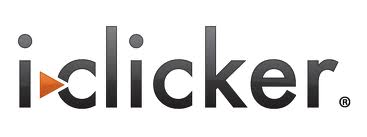 CPSC 422,  Lecture 18
Slide 19
Let’s derive the probabilities we need
Y1
0
…
Xn
X2
X1
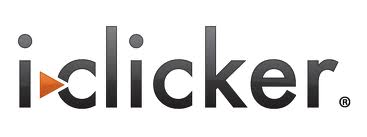 CPSC 422,  Lecture 18
Slide 20
Let’s derive the probabilities we need
Y1
…
Xn
X2
X1
CPSC 422,  Lecture 18
Slide 21
Sigmoid Function used in Logistic Regression
Y1
Great practical interest

Number of param wi is linear instead of exponential in the number of parents

Natural model for many real-world applications

Naturally aggregates the influence of different parents
…
Xn
X2
X1
Y1
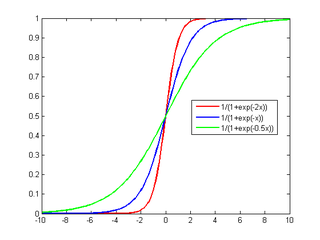 …
Xn
X2
X1
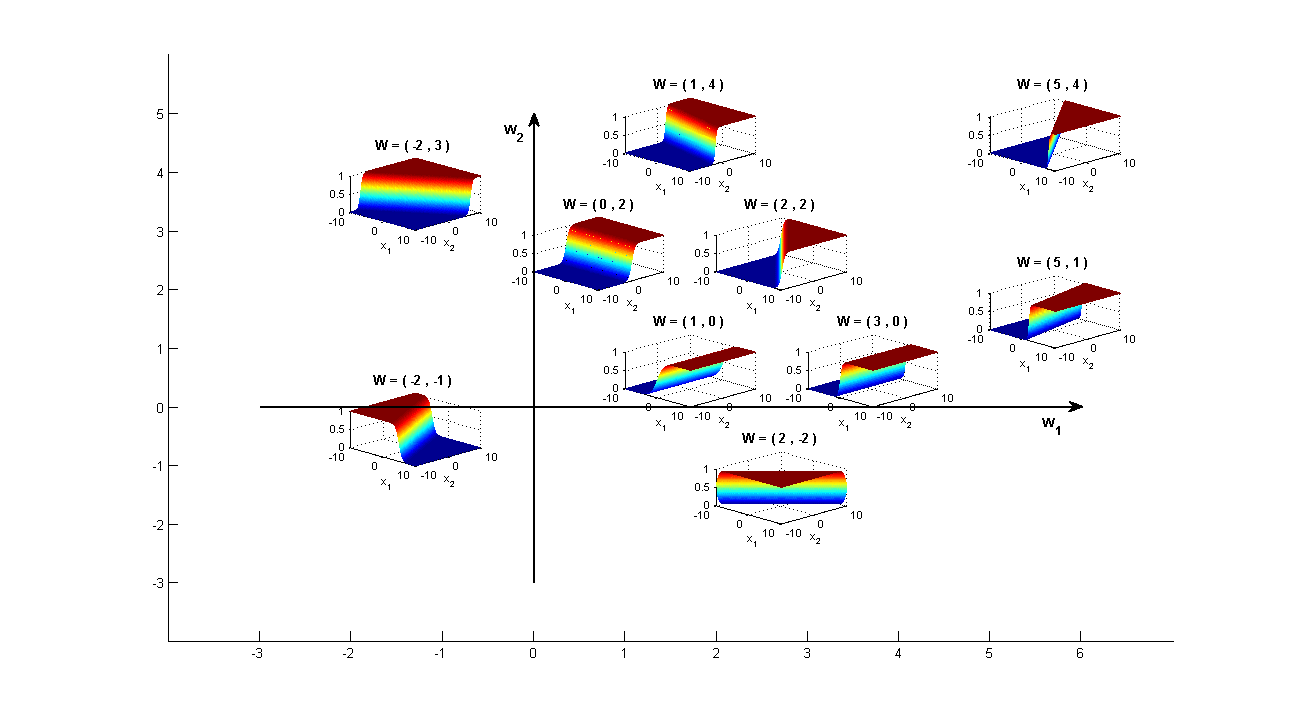 CPSC 422,  Lecture 18
Slide 22
Logistic Regression as a Markov Net (CRF)
Logistic regression is a simple Markov Net (a CRF) aka naïve markov model
Y
…
Xn
X2
X1
But only models the conditional distribution, P(Y | X ) and not the full joint P(X,Y )
CPSC 422,  Lecture 18
Slide 23
Learning Goals for today’s class
You can:
Perform Exact and Approx. Inference in Markov Networks
Describe a natural parameterization for a Naïve Markov model (which is a simple CRF)
Derive how P(Y|X) can be computed for a Naïve Markov model
Explain the discriminative vs. generative distinction and its implications
CPSC 422,  Lecture 18
Slide 24
Assignment 2 – due on Mon
Next class Mon
Linear-chain CRFs
To Do
Revise generative temporal models (HMM)
Midterm, Mon, March 8,
How to prepare….
Go to Office Hours 
Learning Goals (look at the end of the slides for each lecture – complete list will be posted)
Revise all the clicker questions, practice exercises, assignments
More practice material will be posted
Check questions and answers on Piazza
CPSC 422,  Lecture 18
Slide 25